3.4.At the shopping mall
Page 24    student’s book
a shooping mall-трговачки центар
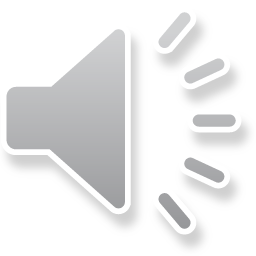 Vocabulary:
candy
pizza
pancakes
hamburger
popcorn
ice-cream
candy
popcorn
hamburgers
pizza
ice-cream
pancakes
Homework: Activity Bookpage 27(задаћа-радни лист страна 27):1Write the missing words;2 Write true false;3 Write and say
Goodbye !!!   